Applying for GC jobsPostuler à un emploi au GC
Finding new opportunities
Trouver de nouvelles occasions
GC Jobs
E-mail alerts
Career Marketplace
Your network
Emplois GC
Alertes courriel
Carrefour des carrières
Votre réseau
Staffing poster
Affiches d’emplois
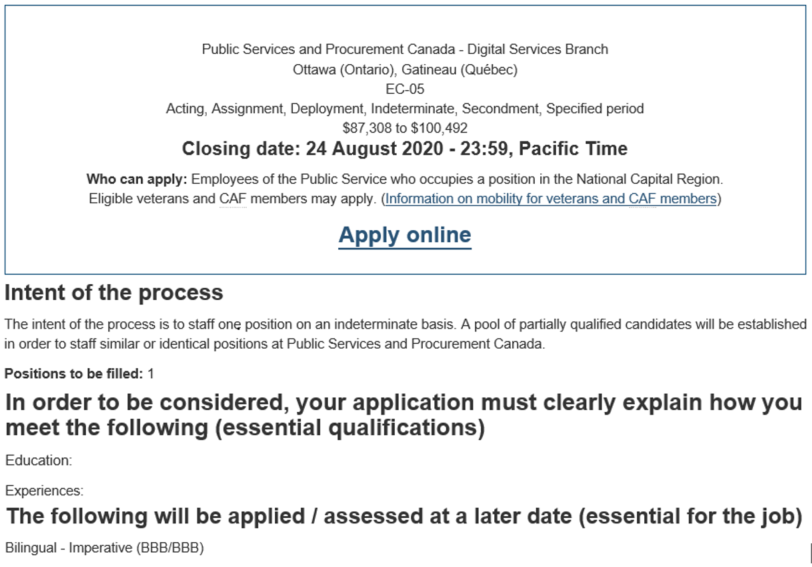 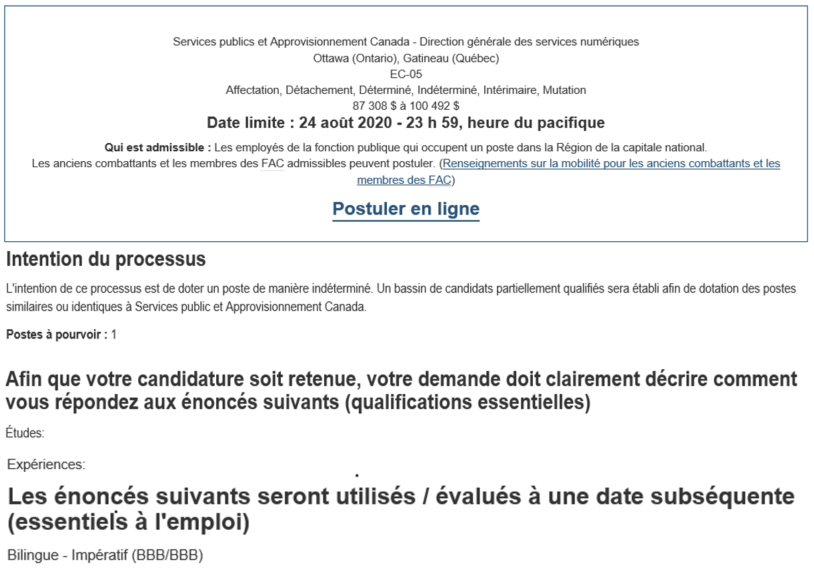 Apply to a posted job
Postuler à un emploi affiché
Be explicit and precise
Make sure you have all the requirements
Plan ahead
Keep your answers for future use
Soyez explicite et précis
Assurez-vous de répondre à toutes les exigences
Prenez vous d'avance
Garder vos réponses pour usage futur.